REFLEKTION OCH DIALOG KRING SKÄRMTID OCH HÄLSAÖSTRA LUGNET SKOLA 2018
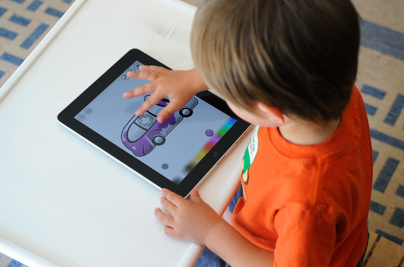 Våren 2018
[Speaker Notes: Skärmtid 

Begreppet skärmtid definieras som den tid en person spenderar framför en skärm ( TV, dator, surfplatta eller en smarttelefon) 
 Skärmtid förknippas vanligen med sittande och låg fysisk aktivitet

”Man blir ju inte överviktig av datorspel, man blir överviktig av att äta för mycket och röra sig för lite.”-

I de flesta studierna  mäter man, oavsett vilka effekter man studerar, kanske inte så mycket hur skärmanvändning påverkar barn. Istället handlar det om vilka effekter bristen på andra aktiviteter får på barnen.]
SYFTE OCH MÅL
Hälsofrämjande arbete på Östra lugnet skola 2017 och framåt
Vi arbetar för att barnen ska må bra och ha en god hälsa!
I detta inkluderar vi den fysiska, sociala –och psykiska hälsan
Vi fokuserar nu på temat Skärmtid/sociala medier/Digitala verktyg
Varför? Samhällsutveckling, det syns i våra uppföljningar och vi har själva fört in digitala verktyg
”45 SEKUNDER OM DITT BARNS DIGITALA VARDAG”
https://www.youtube.com/watch?v=Ha0PoUgMTvA
VISSA FORSKARE HÄVDAR ATT ETT BARN IDAG NÄR DET NÅR 80 ÅRS ÅLDER KOMMER ATT HA SPENDERAT 20 ÅR AV SITT LIV FRAMFÖR EN SKÄRM…
[Speaker Notes: (Sigman, 2015)]
- ANDRA FORSKARE MENAR ATT”DET ÄR HELT MENINGSLÖST ATT PRATA OM SKÄRMTID”.”VUXNA REAGERAR MED MORALPANIK.”…. VUXNA SKA RESPEKTERA BARNENS SJÄLVVALDA FRITIDSINTRESSEN
[Speaker Notes: Elza Dunkel (pedagog, forskar om nätkulturer, nätsäkerhet, näthat & nätkärlek.  Skrivit boken : Vad gör unga på nätet?]
OLIKA FAKTORER SOM HAR BETYDELSE FÖR DIG OCH BARNENS HÄLSA
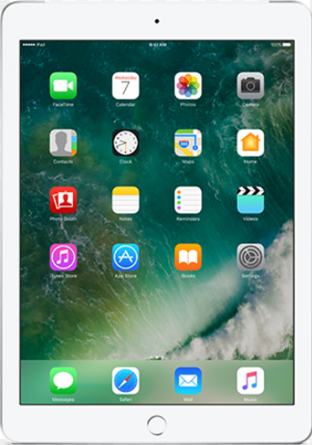 [Speaker Notes: Hälsans bestämningsfaktorer

Det finns en ny faktor som har kommit in i denna bild 
Forskningen är inte helt överens om påverkan av våra Ipads och andra skärmar…..]
REFLEKTERA ÖVER VAD DU SER!
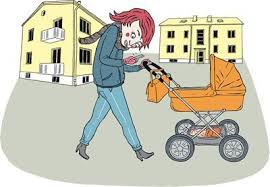 STÖDFRÅGOR
Nuläge - Hur har ni det?

Önskeläge - Hur skulle ni vilja ha det?
[Speaker Notes: Dialog mellan föräldrar i grupperna]
ENKÄTEN…
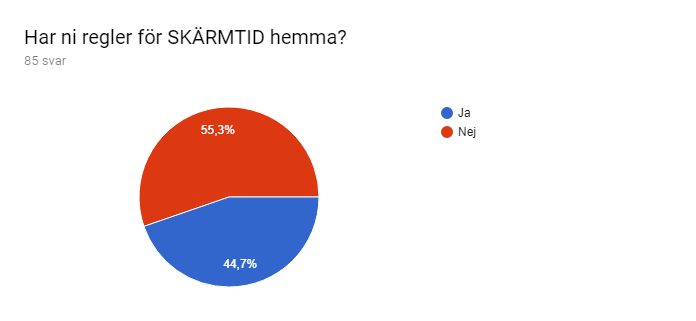 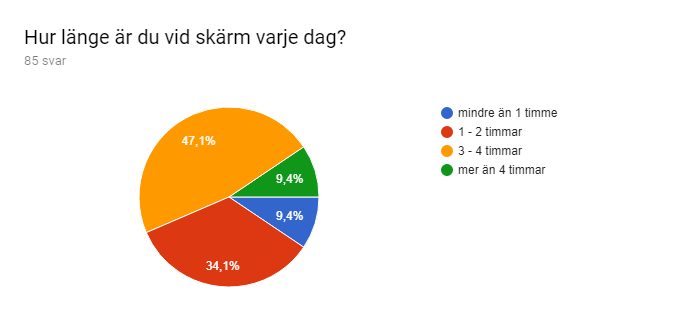 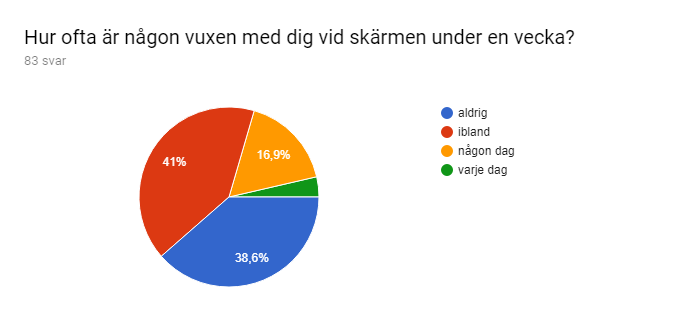 VAD SÄGER ELEVERNA?
[Speaker Notes: Resultat från  undersökningen som är utförd : 85 elever i åk. 1, 3 och 5 på Östra Lugnet skola april månad 2018.]
FÖRÄLDRARNA`S TANKAR LYFTS FRAM
DE NACKDELAR SOM FÖRÄLDRAR KAN UPPLEVA KRING  BARNENS MEDIAANVÄNDNING
Rumsligt närvarande, men kommunikativt frånvarande
Familjekonflikter 
Balansen mellan media och andra aktiviteter
Oro för kontakter på nätet
Oro för mobbing på nätet
Oro för språkbruket

(STATENS MEDIARÅD, December 2017)
[Speaker Notes: Enkäter
1679 föräldrar 
1597 barn 9-18 år


Intervjuer
14 föräldrar
16 barn]
FÖRDELAR SOM FÖRÄLDRAR KAN UPPLEVA KRING BARNENS MEDIAANVÄNDNING
Barnet blir lätt att få tag på (ökad kontroll)
Barnets autonomi ökar (självständighet)
Ökat kontaktnät
Barnet har ett gott socialt umgänge via mobilen
Barnet gör roliga och kreativa saker med mobilen



(STATENS MEDIARÅD, December 2017)
[Speaker Notes: Nackdelarna mot fördelarna= Föräldrarna har därmed en kluven inställning tillmedia och mobilanvändning]
FÖRÄLDRAR HAR EN VIKTIG ROLL -ATT VÄGLEDA BARNS MEDIA ANVÄNDNING
LÄNKAR+ LÄSTIPS: MEDIA ANVÄNDNING, SKÄRMTID, HÄLSA HOS BARN - OCH UNGA IDAG
KÄNNS DEN HÄR SITUATIONEN BEKANT?- VAD ÄR ”LAGOM” MYCKET MEDIETID?
-   VAD TÄNKER NI OM BALANSEN MELLAN DET BARNET GÖR FRAMFÖR EN SKÄRM OCH ÖVRIGAAKTIVITETER?- VAD TÄNKER NI OM ER EGEN MEDIEANVÄNDNING?-- -HUR SÄTTER MAN GRÄNSER?